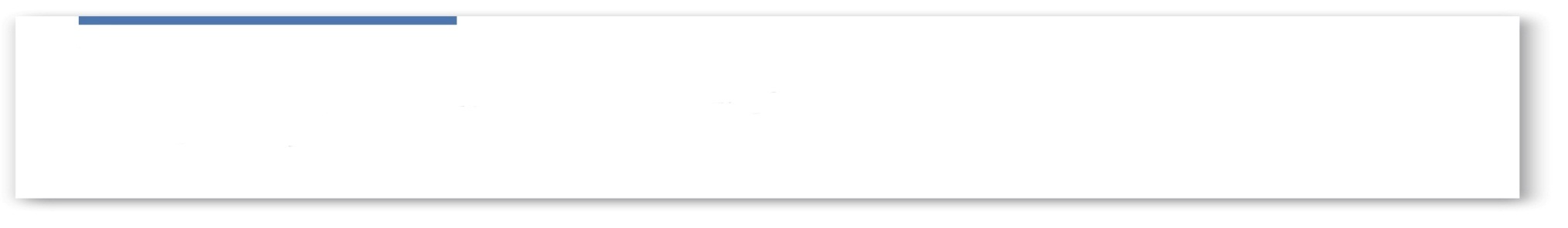 Pédagogie de projet
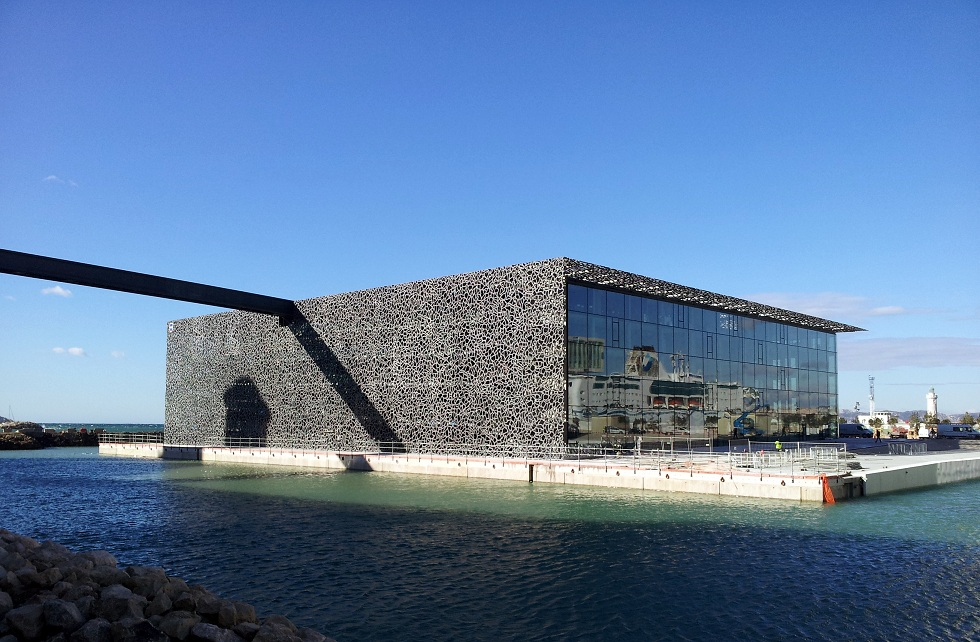 Stage de formation "COSMOS à l'École" - 9 au 12 mai 2017 - Marseille
Bertrand Lissillour  : IA-IPR de PC – Académie de Versailles
	Mercredi 10 mai 2017 – 15h30-17h30
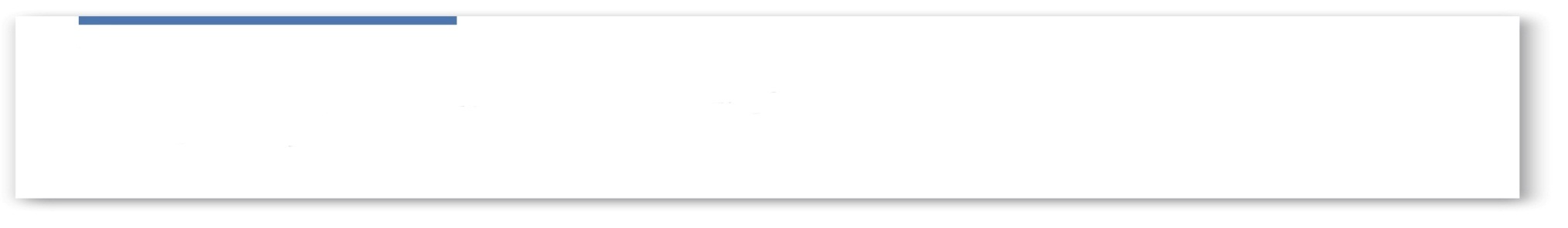 Pédagogie de projet
Construire, mettre en œuvre et animer des situations d’enseignement et d’apprentissage prenant en compte la diversité des élèves (3, 4 et P3).
REFERENTIEL DES COMPETENCES PROFESSIONNELLES
DES METIERS DU PROFESSORAT ET DE L'EDUCATION
Arrêté du 1-7-2013 BO n°30 du 25 juillet 2013
Organiser et assurer un mode de fonctionnement du groupe favorisant l’apprentissage et la socialisation des élèves (P4).
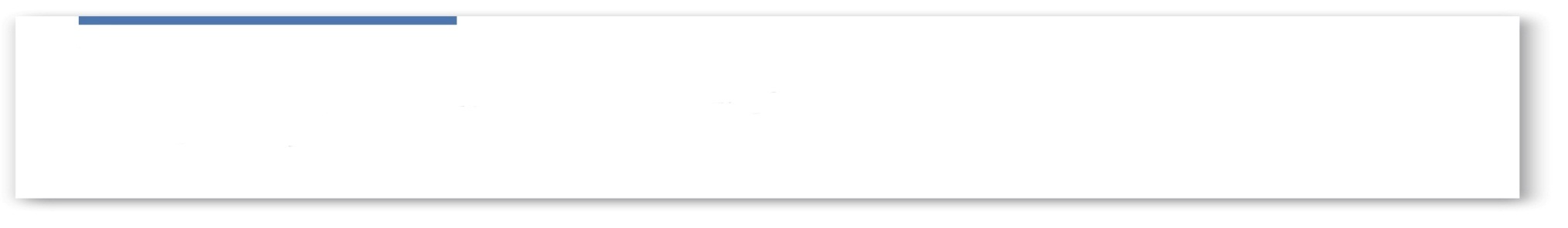 Pédagogie de projet
Mercredi 10 mai 2017 – 15h30-17h30
Les enjeux : 15/20 minutes
Le programme d’action : 1h15
La restitution finale : 15/20 minutes
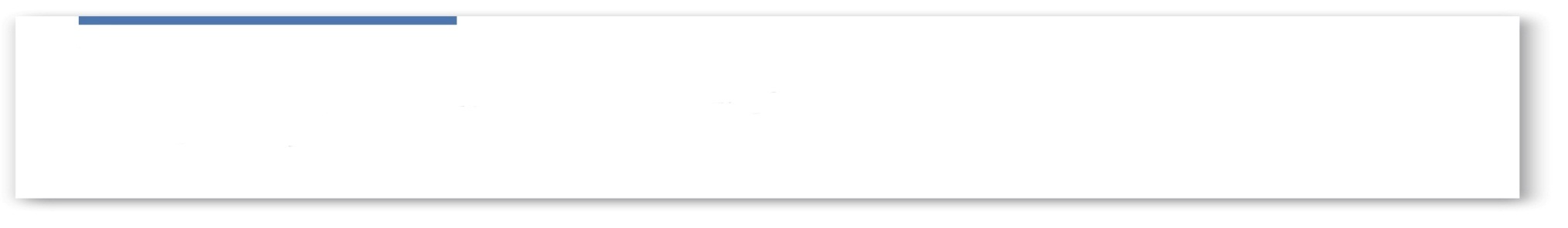 Les enjeux
Nouvelles pratiques d’évaluation
Programmes des cycles
Réforme de
 la scolarité
 obligatoire
Déplacement des gestes professionnels
https://vimeo.com/64571505
REFERENTIEL DES COMPETENCES PROFESSIONNELLES
Organisation des enseignements
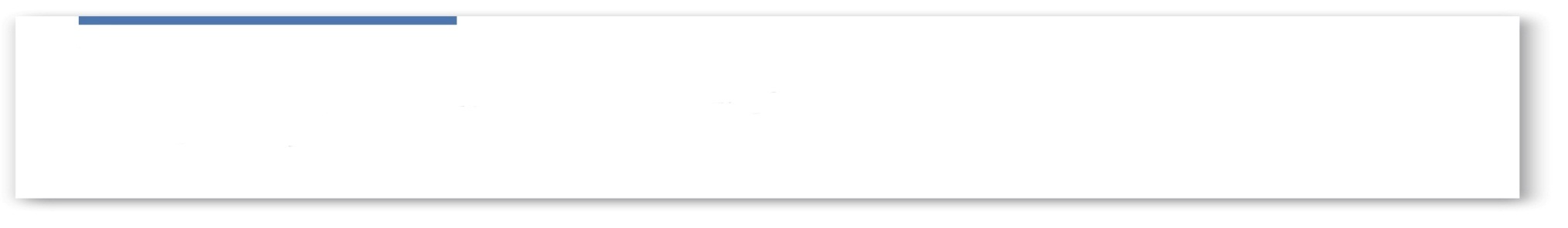 Les enjeux
Programmes 
des
 cycles
Spiraler les apprentissages
Neurosciences
Méta-enquête
sur l’efficacité scolaire
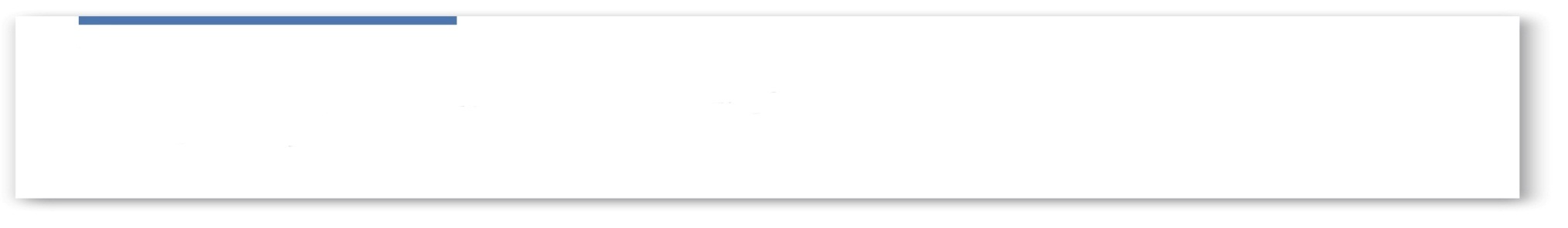 Les enjeux
Organisation 
des 
enseignements
Pluridisciplinarité
Projet
Évaluation
Autonomie
Travail en groupes
Feedback
Représentations
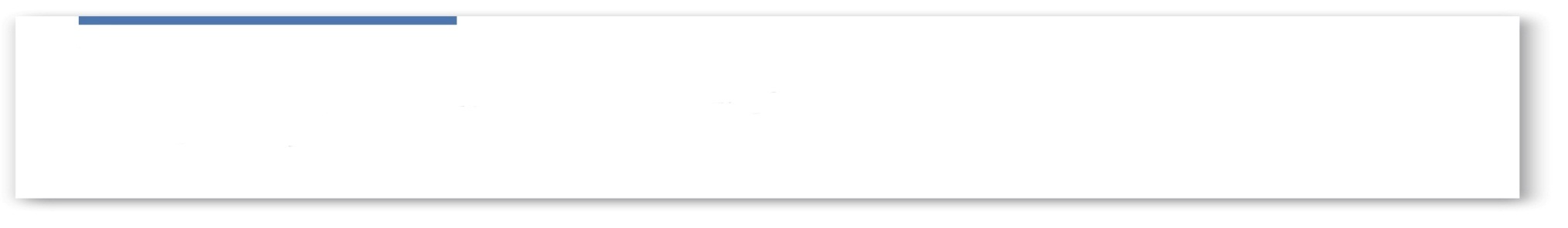 Le programme d’action
La question
Comment construire, mettre en œuvre et animer des situations d’enseignement et d’apprentissage prenant en compte la diversité des élèves ?
Travail en groupes : 1h15
Groupes réunissant un « ancien(ne) » et trois/quatre « nouveaux/nouvelles »
Mode de restitution sur le mode « swot » : 15/20 min
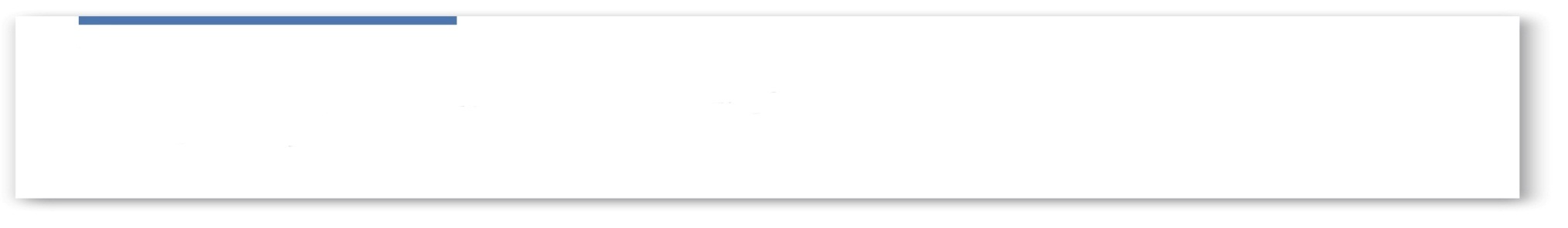 Le programme d’action
La question
Comment construire, mettre en œuvre et animer des situations d’enseignement et d’apprentissage prenant en compte la diversité des élèves ?
Mode de restitution sur le mode « swot » : 15/20 min
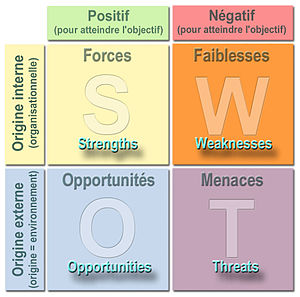 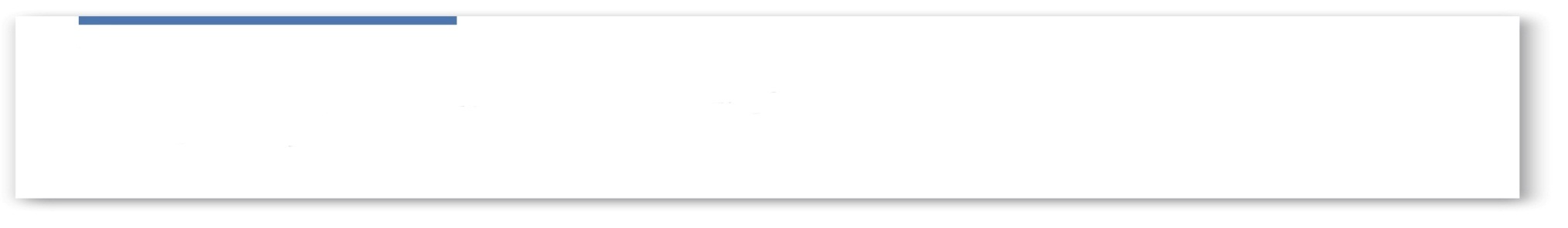 Pour conclure : quelques références
Le référentiel des compétences :
http://www.education.gouv.fr/pid25535/bulletin_officiel.html?cid_bo=73066

L’analyse SWOT :
https://europa.eu/capacity4dev/evaluation_guidelines/minisite/fr-bases-m%C3%A9thodologiques-et-approche/outils-d%C3%A9valuation/swot-strengths-weakness-opportuniti

Les différents courants pédagogiques :
https://vimeo.com/64571505

Les stratégies d’apprentissages :
http://www.cnesco.fr/wp-content/uploads/2017/04/Differenciation_dossier_synthese.pdf 
MICHEL, Jean-François. Les 7 profils d’apprentissage. Eyrolles. 2010 [2e éd. 2013].
http://www.cafepedagogique.net/lexpresso/Pages/2017/03/28032017Article636262836215283914.aspx

Les nouvelles procédures d’évaluation :
http://www.esen.education.fr/fileadmin/user_upload/Modules/Ressources/Conferences/html/15-16/mercier-brunel_y/co/mercier_brunel_y_evaluer_autrement.html